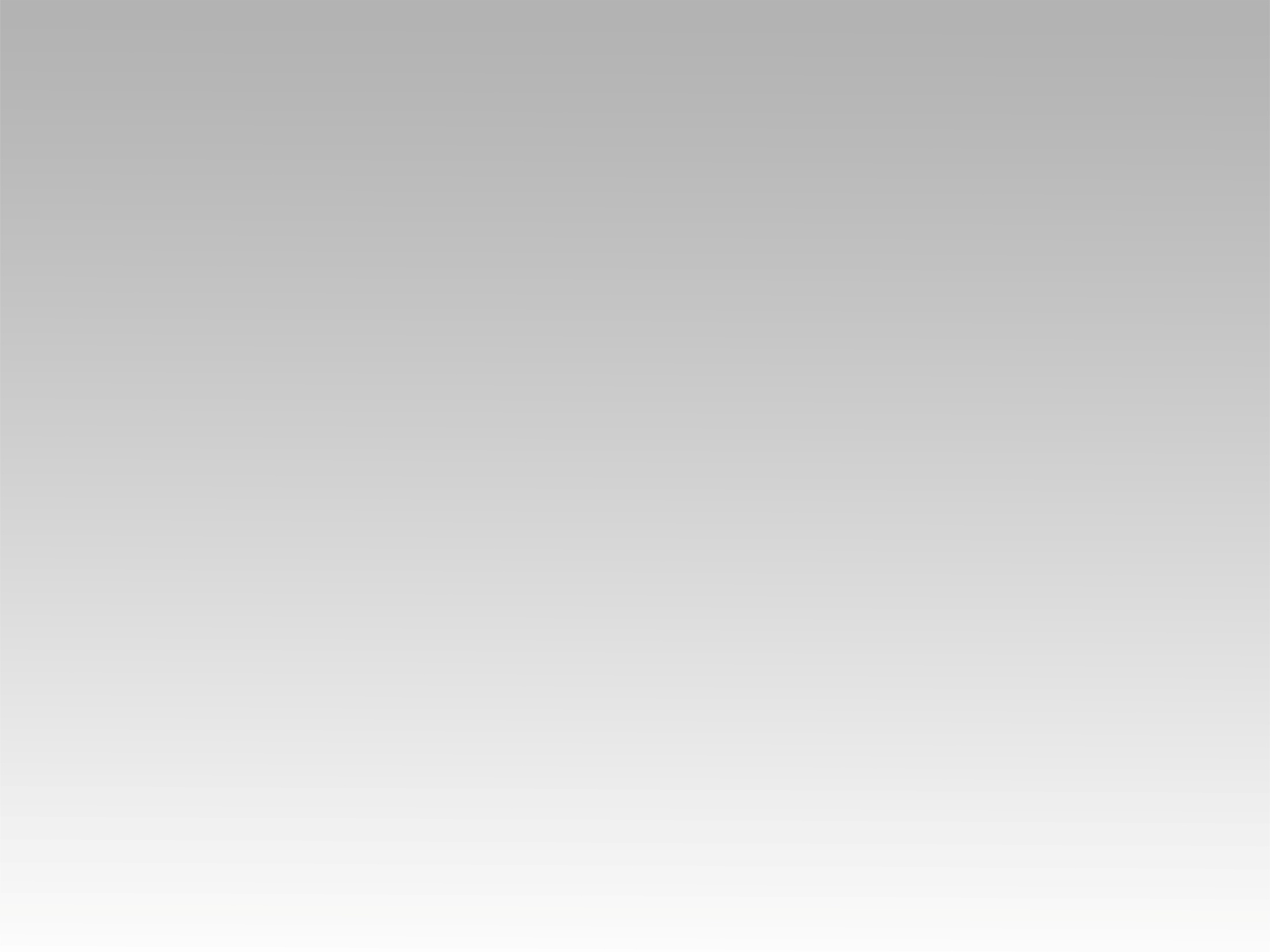 تـرنيــمة
أغني للرب في حياتي
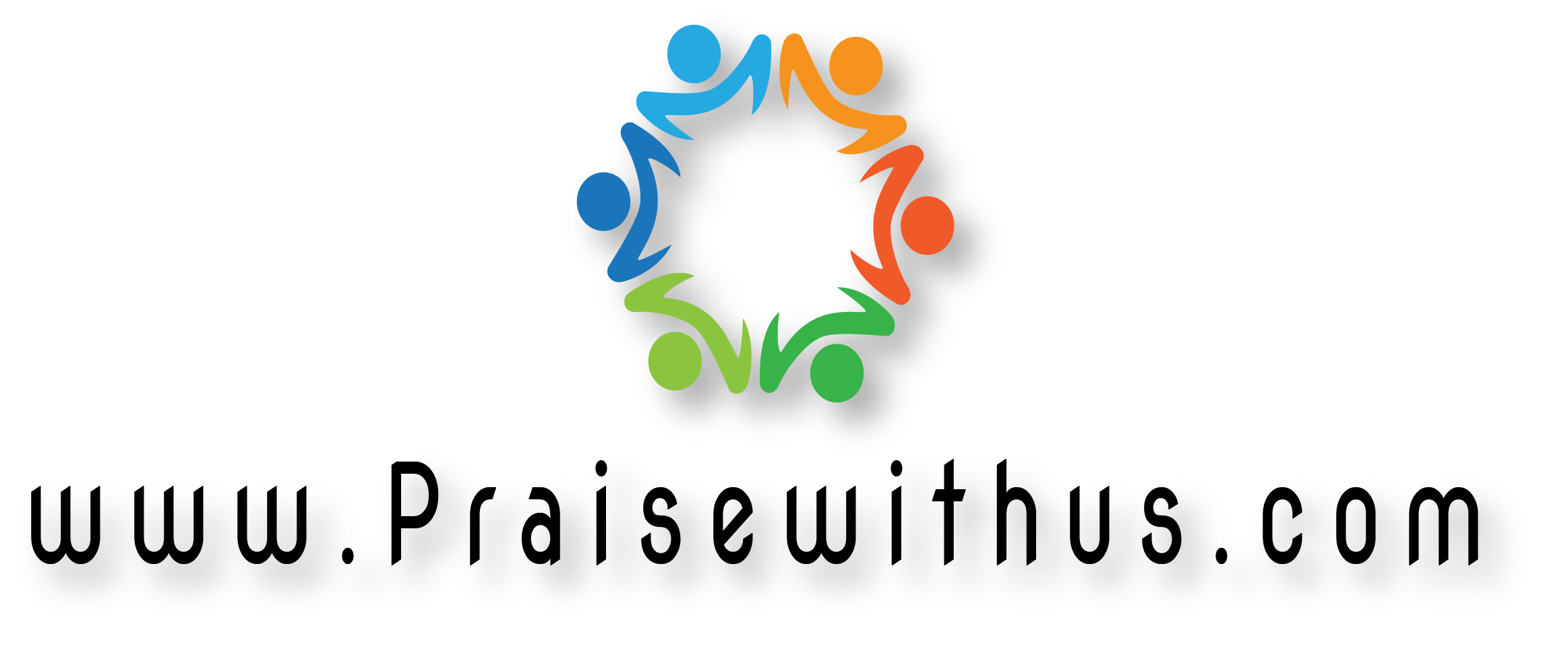 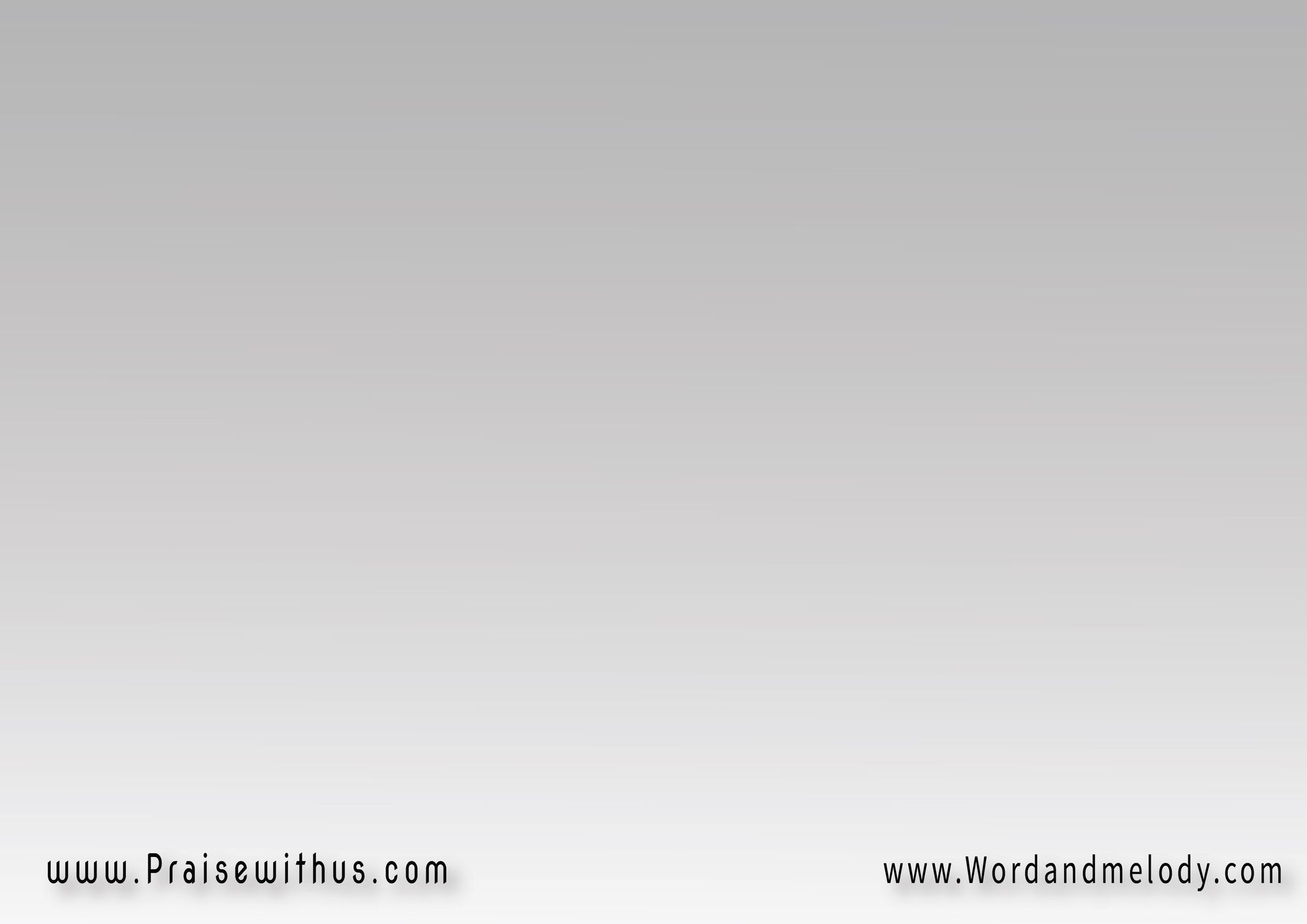 أغني للرب في حياتي 
أرنم لإلهي مادمت موجودًا 
أرنم أرنم مادمت موجودًا
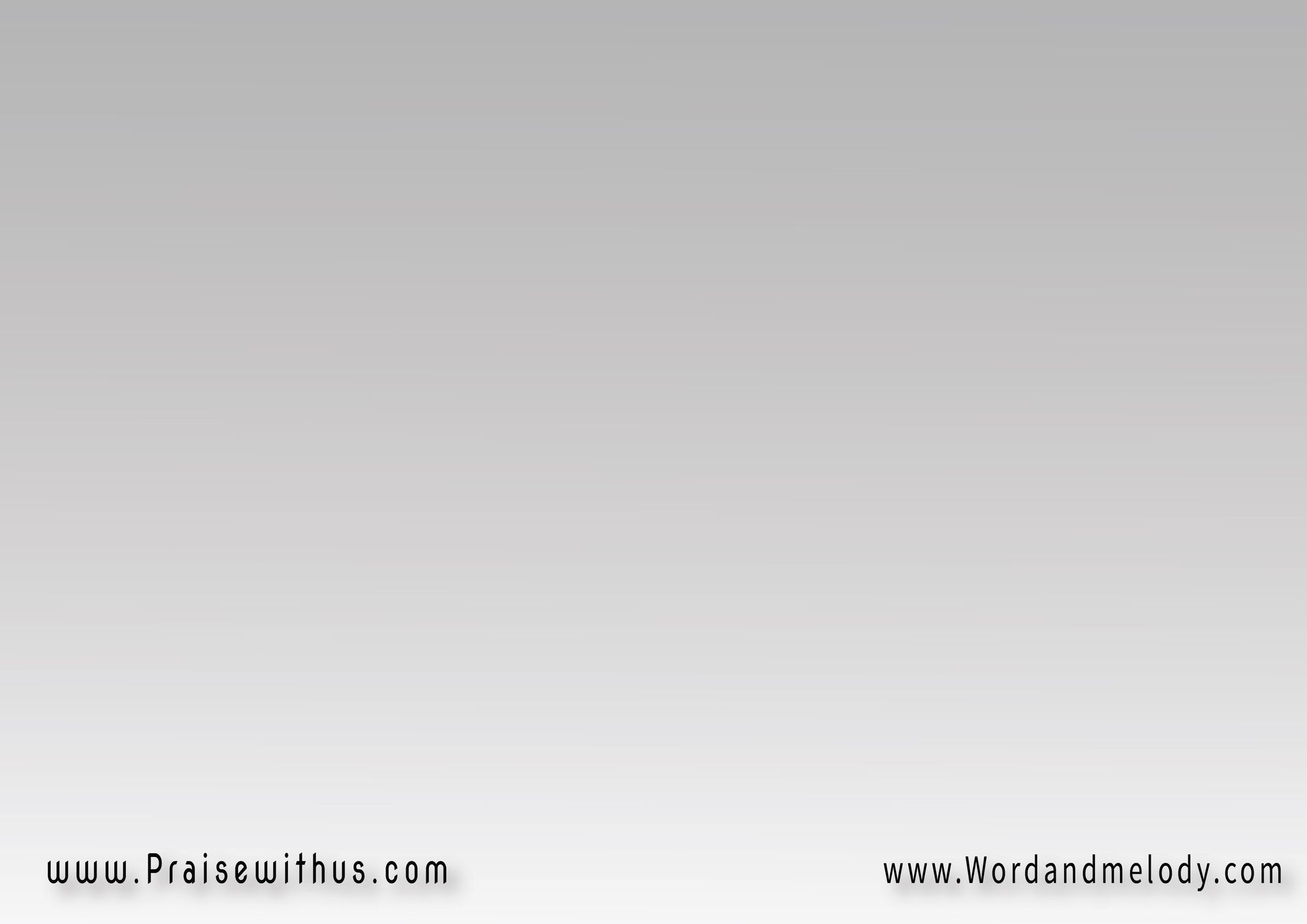 (فيلذ له نشيدي 
وأنا أفرح بالرب 
فيلذ له نشيدي 
وأنا أفرح بالرب)2
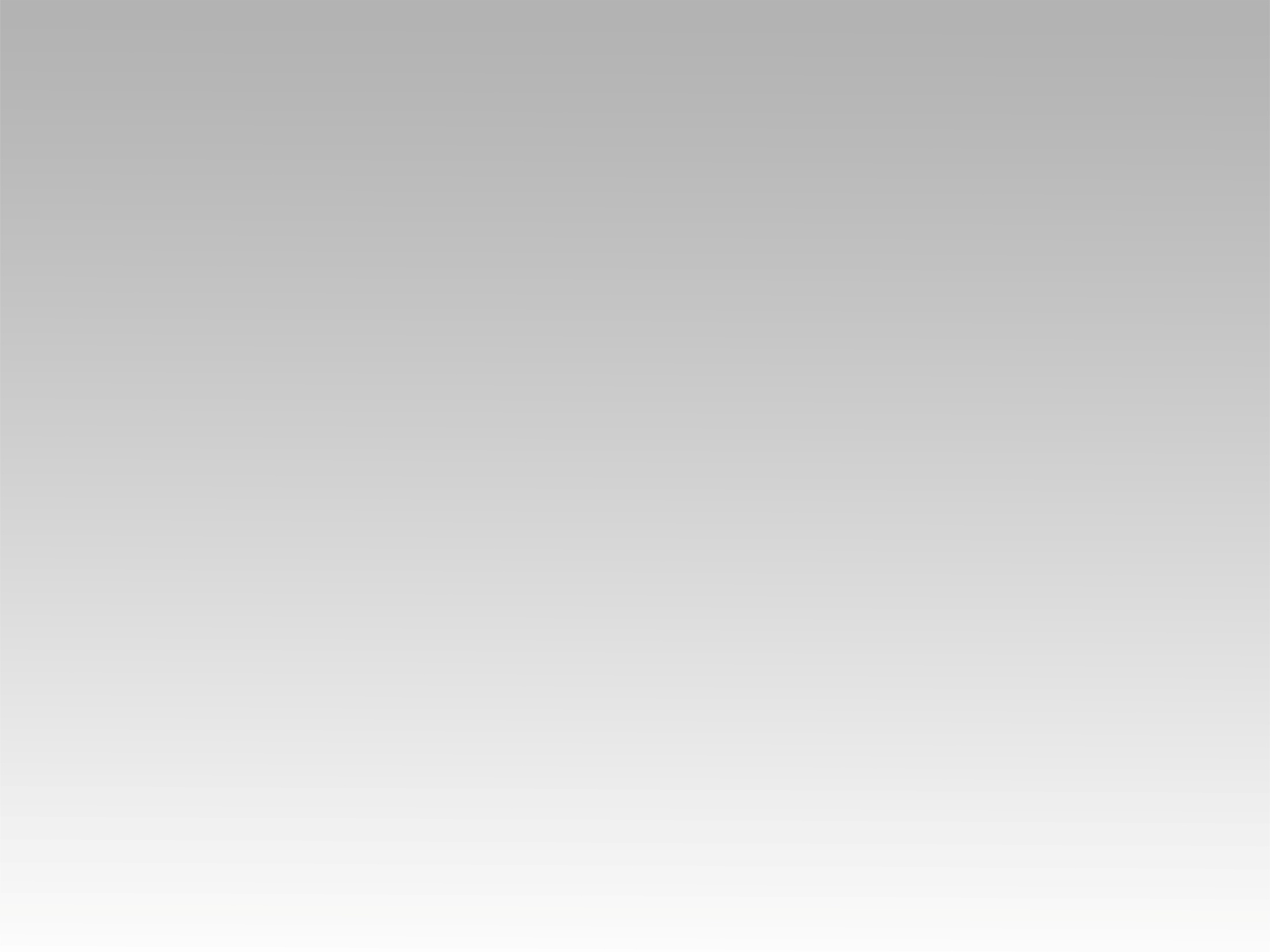 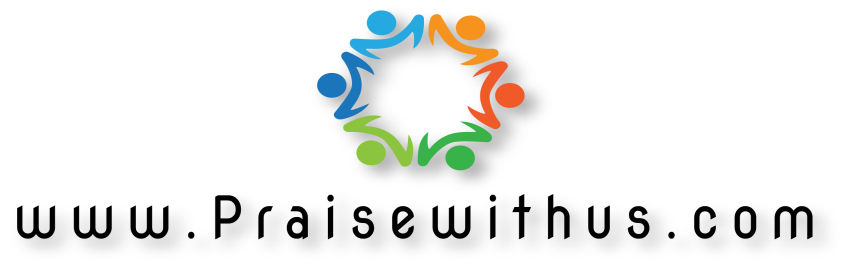